Tool ID: LSRD-01
Front Side Controller
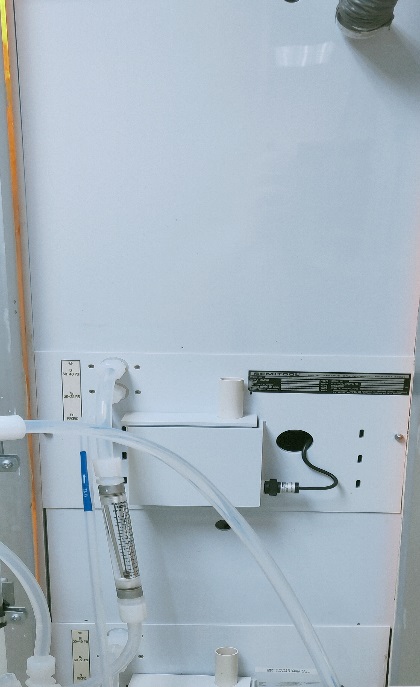 Machine Rear
Manufacturer Info
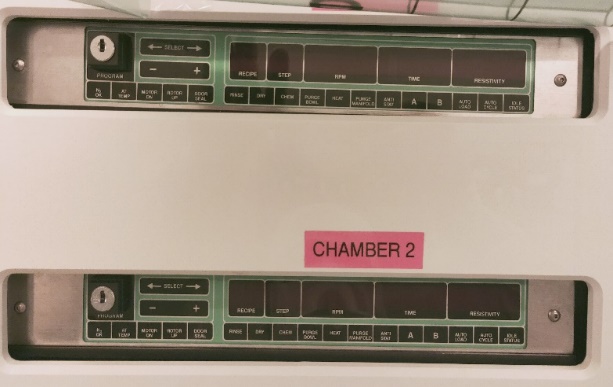 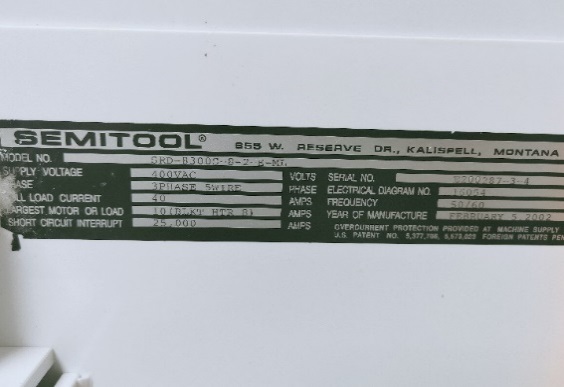 Main Configuration of LSRD-01:
2 chamber 
Top chamber 6” configuration & Bottom chamber 8” configuration
Spin/Rinse/Dry process
Tool Condition : Cold shutdown mode/ working condition
8” chamber
6” chamber
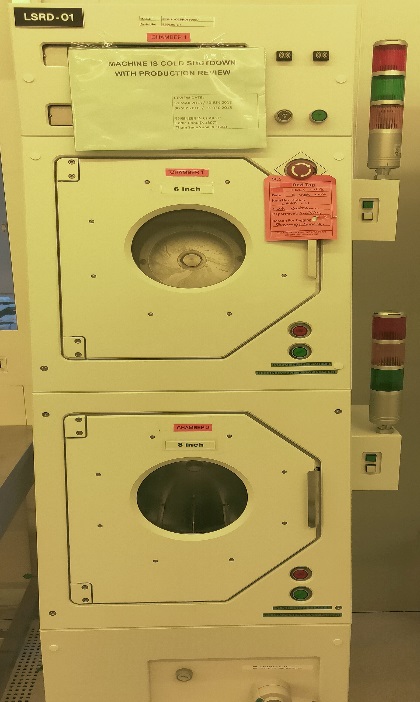 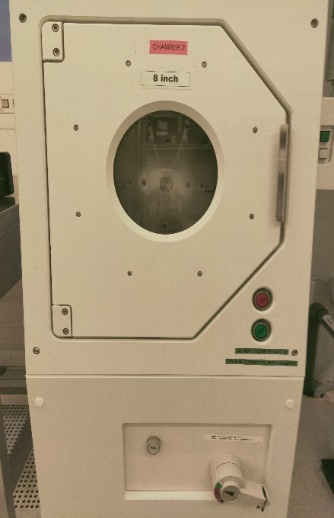 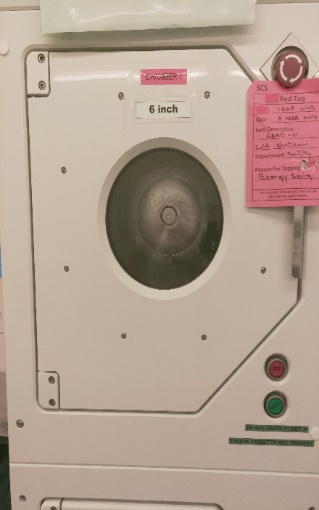 Machine Front